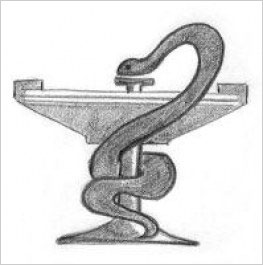 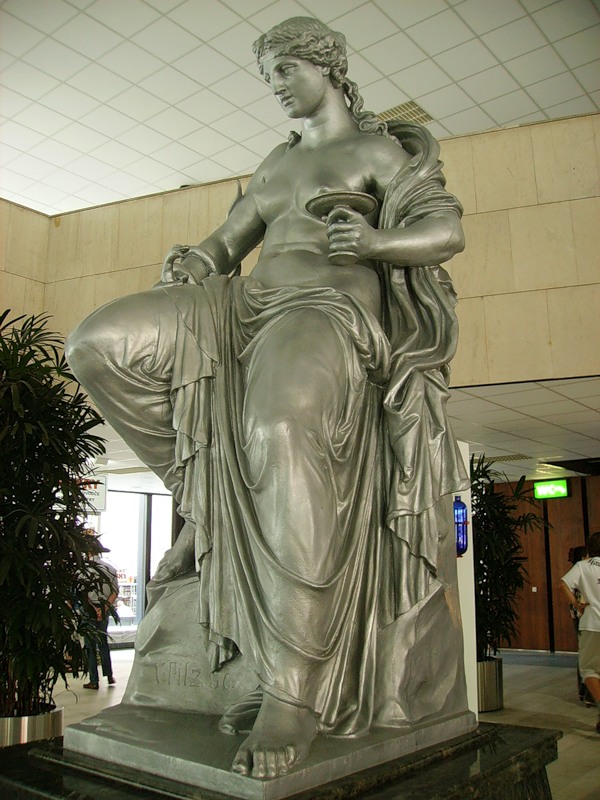 Скелет человека
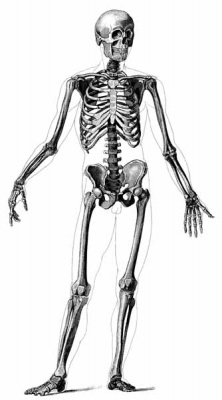 Цели урока:
Как устроен скелет?
Для чего нужен скелет?
Как сохранить его здоровым?
Как лечить?
Значение скелета
Защита внутренних органов
Участие в движении
Опора
Свойства костей
Прочность
Лёгкость
Упругость
Губчатое строение костной ткани
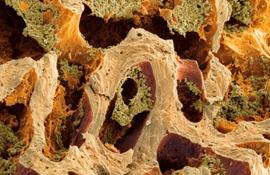 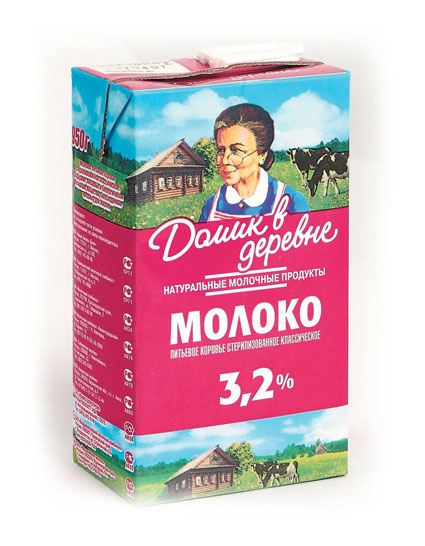 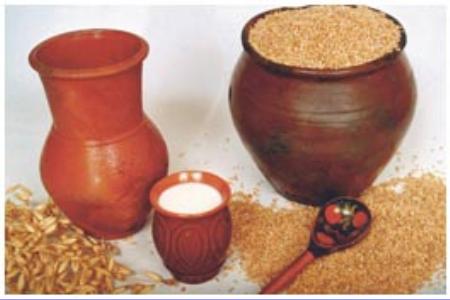 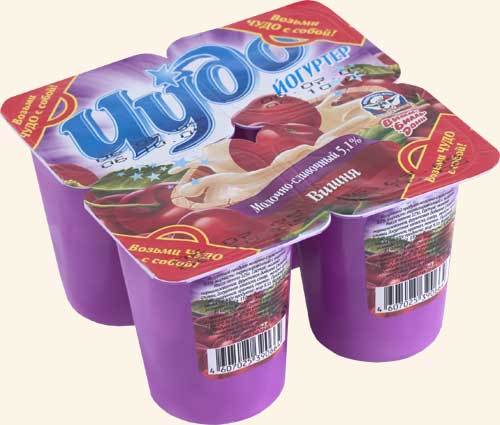 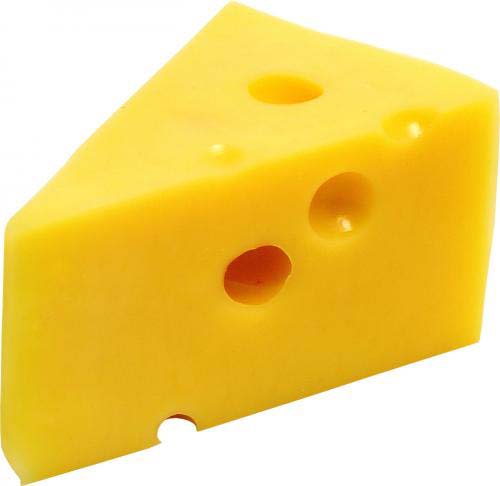 Кальций
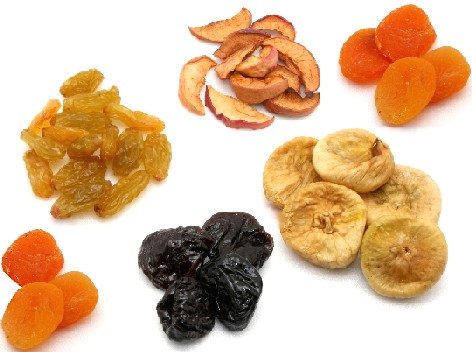 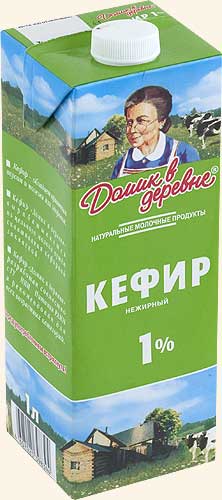 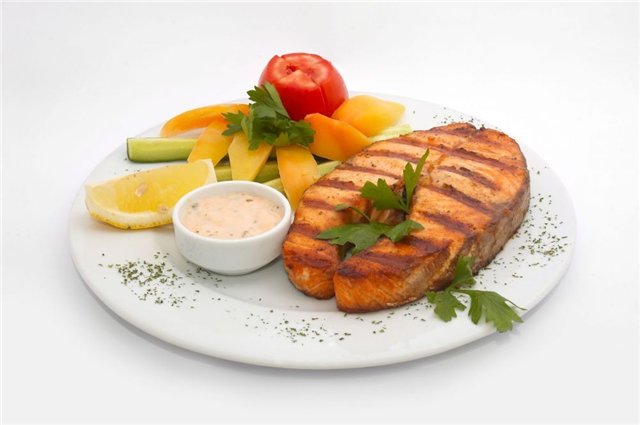 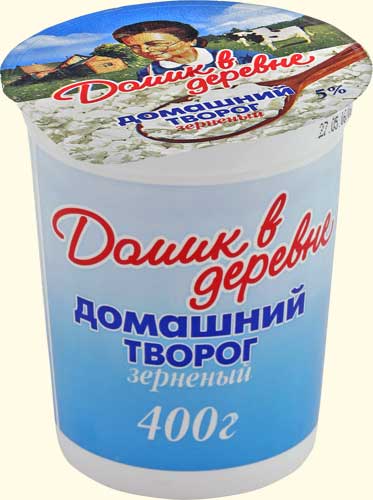 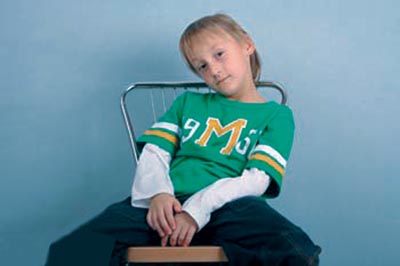 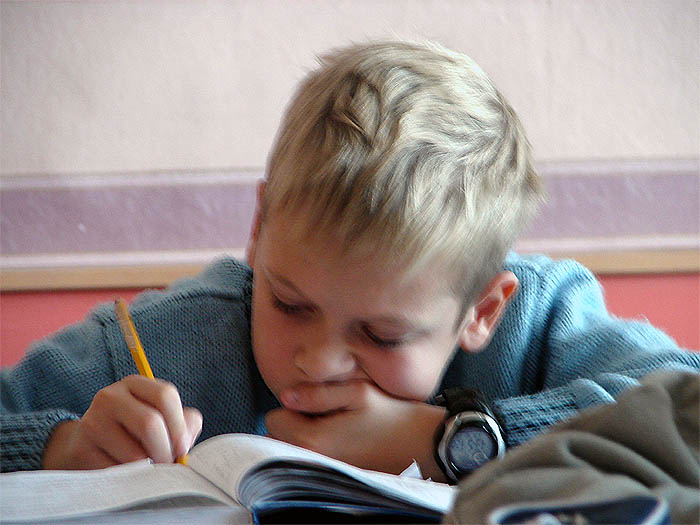 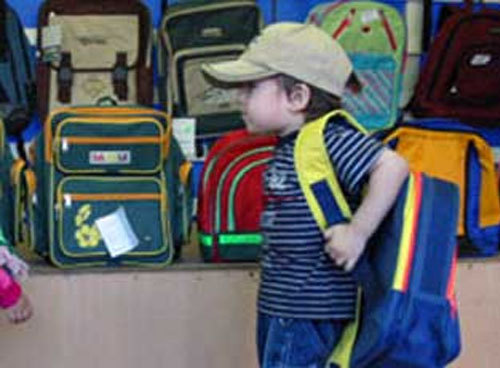